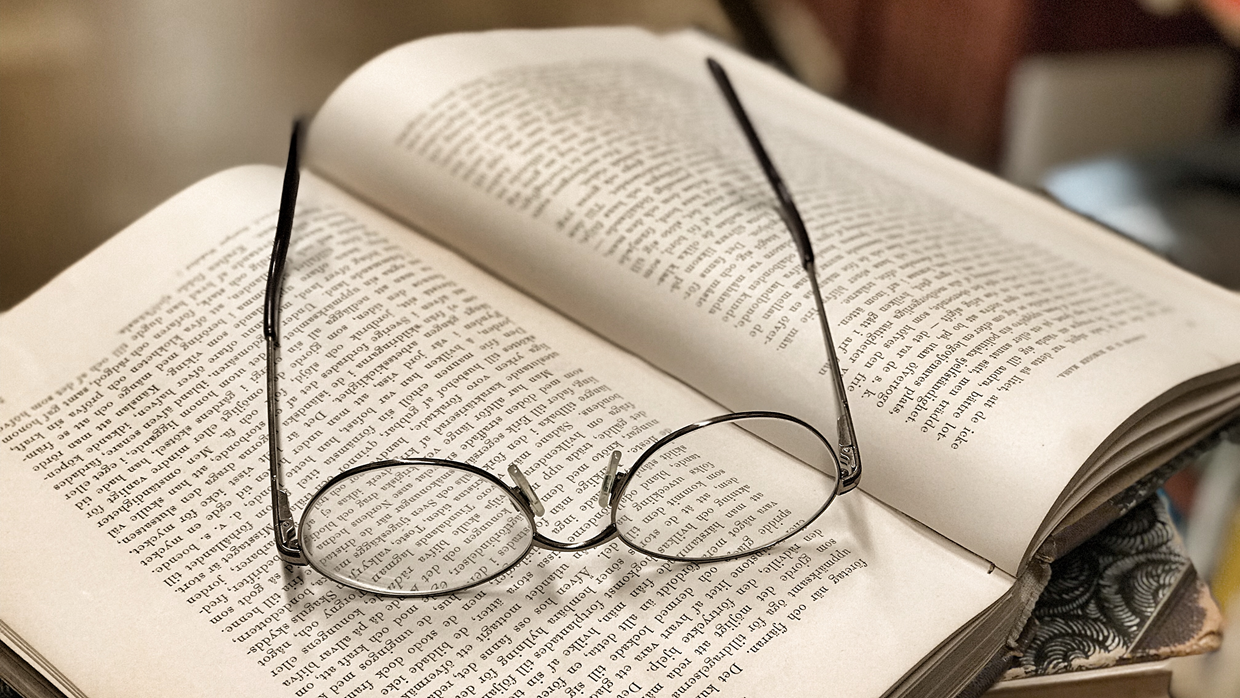 För att använda dessa måste du ha fonten Roboto installerad på din dator.
Den kan laddas ner här:
https://fonts.google.com/specimen/Roboto

Ladda ner hela fontfamiljen.
Seniorernas Bokcafé i Närpes
Bokcaféet är öppet en gång i månaden för seniorer som tycker om att läsa (lyssna) och diskutera böcker. Träffarna är syn- och hörselanpassade.
Plats: I samlingsrummet vid Folkhälsanhuset Närpes
När: 17.8, 14.9, 12.10, 16.11 och 7.12.
Tid: kl. 13-15. 
Kostnad: Gratis men liten avgift för kaffe.
Ledare: Kerstin Svartnäs.
Info: Carina Blom, tfn: 044 788 1026, 
e-post: carina.blom@folkhalsan.fi